The Wow FactorMaking your Windows Store Apps promotable
Pete Brown | @pete_brown
Technical Evangelist – Client & Devices
2-130
What we’ll cover
What it means to be promotable
App goals & scenarios
Layout & content
Commands & navigation
Contracts & charms
App submission and your listing
We promote compelling high-quality apps in the Windows Store, through ads, and more.
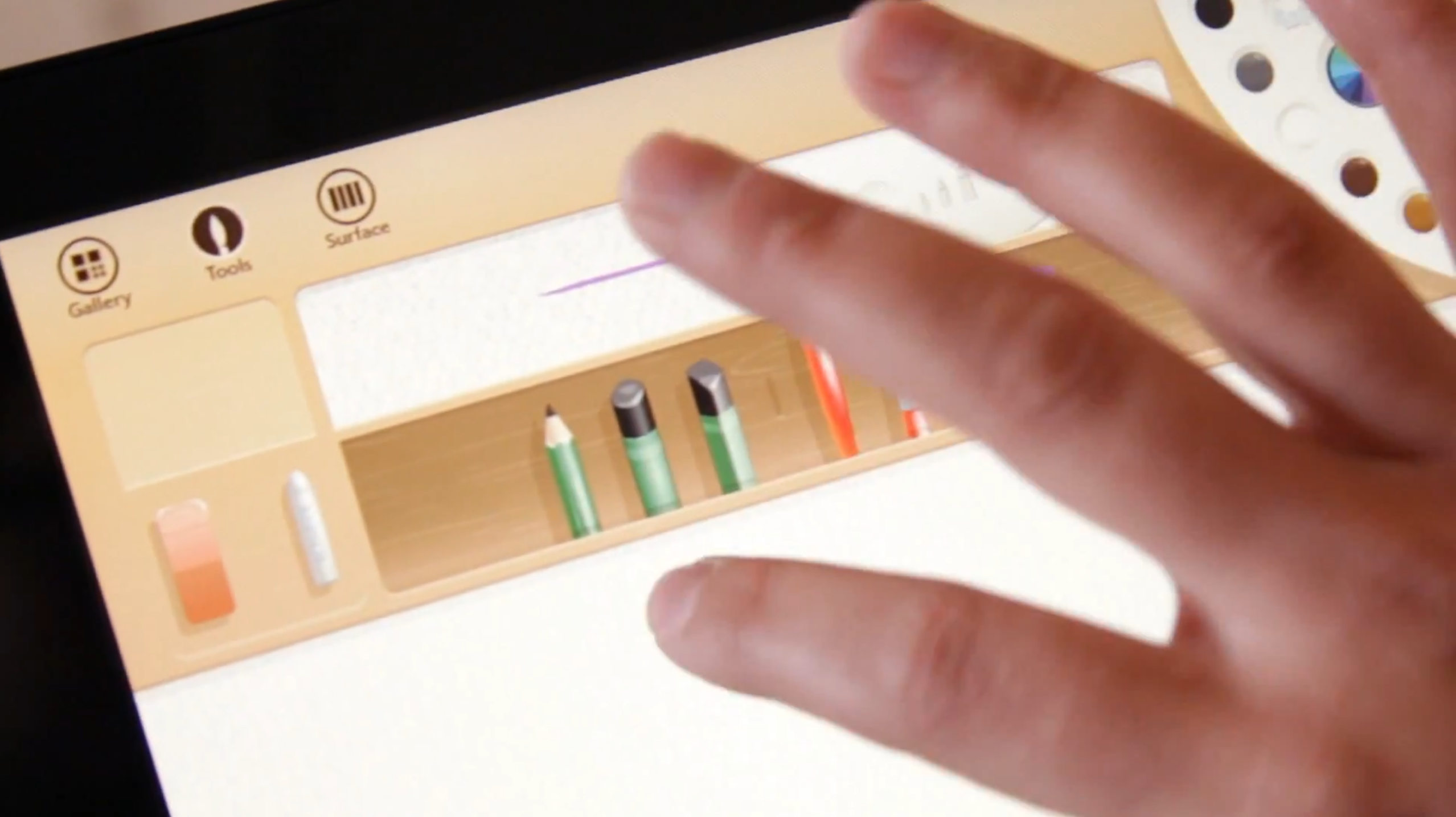 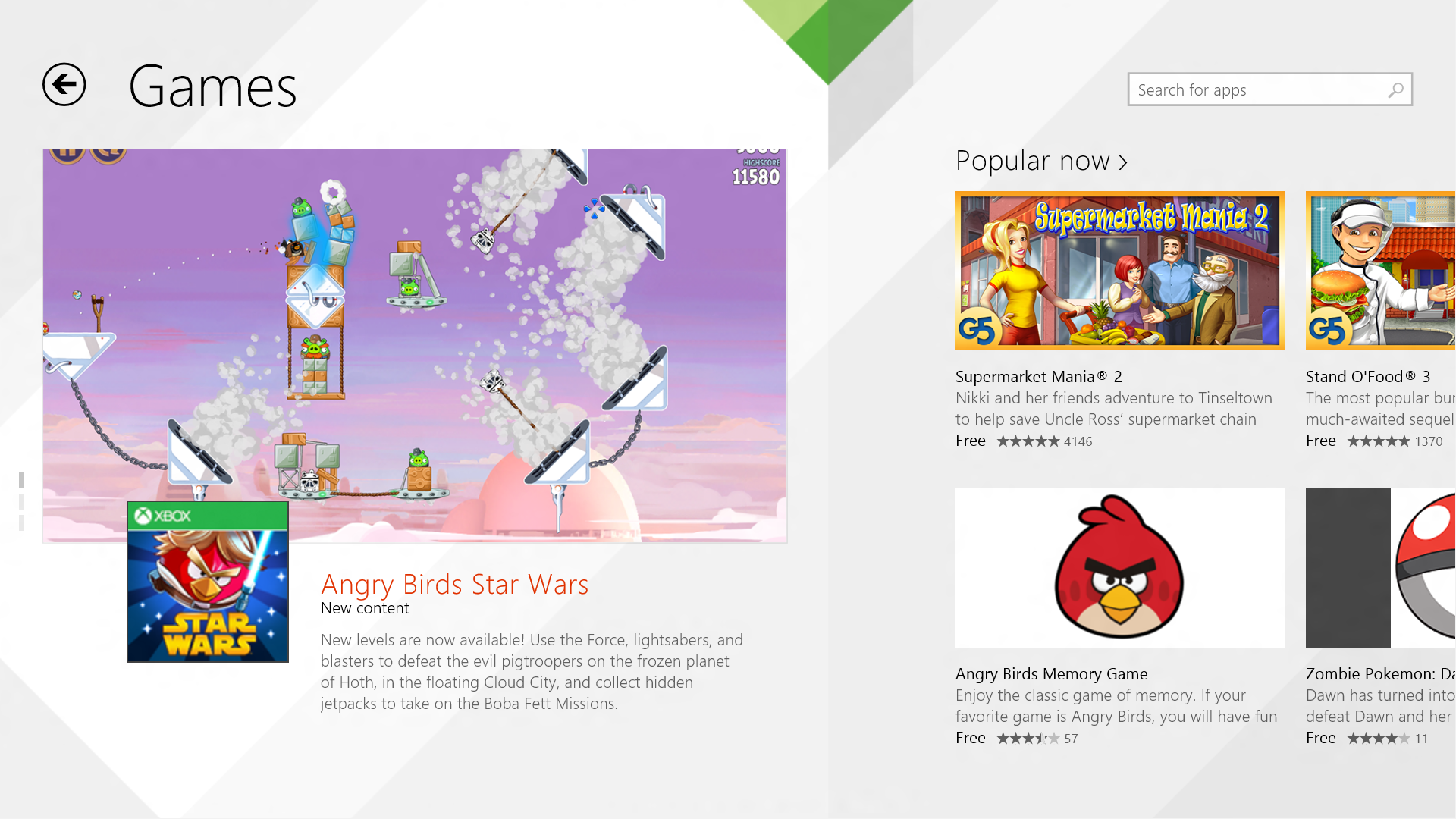 Planning for quality
The app needs to be “best at” something.
Deliver end-to-end user scenarios
List what the user will be able to do with your app
Those scenarios directly support the “best at” statement
This app enables users to create music starting from beats and bass lines all the way through recording a performance and publishing on social networks through the share charm.
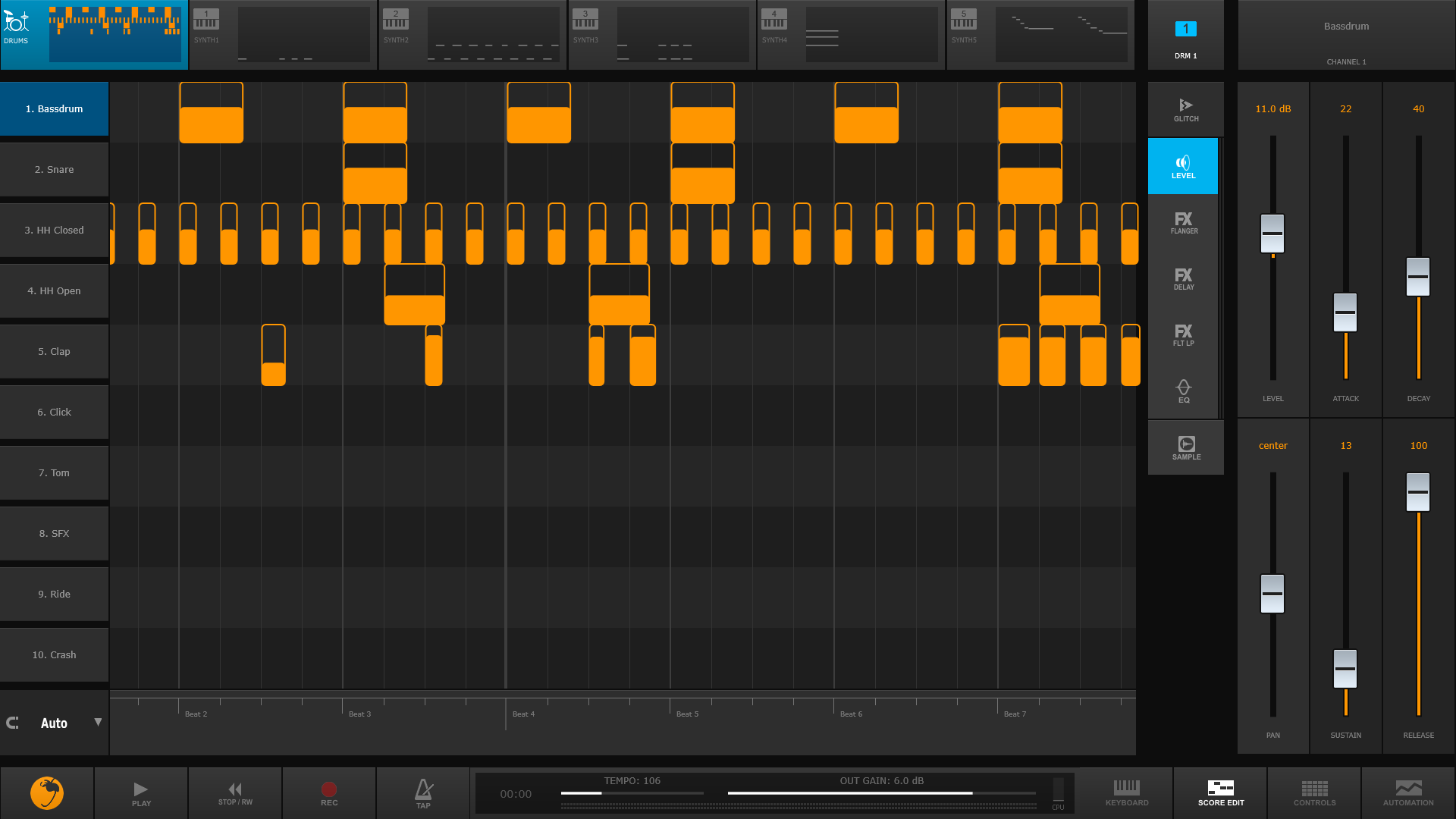 Designing for quality
Design and User Experience guidelines
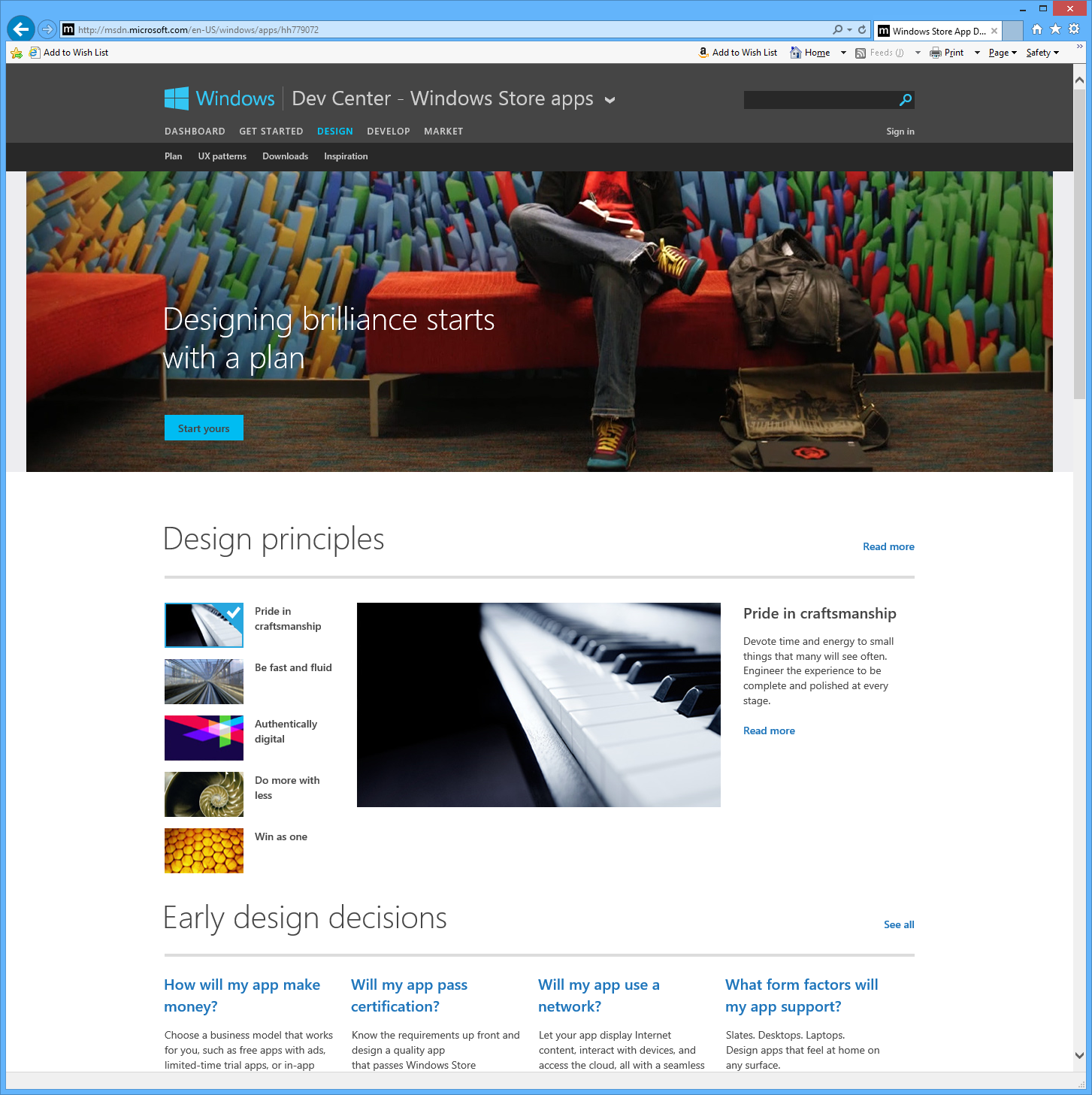 Guidelines available on http://design.windows.com

Design inspiration, UX checklists, and case studies also on the same site
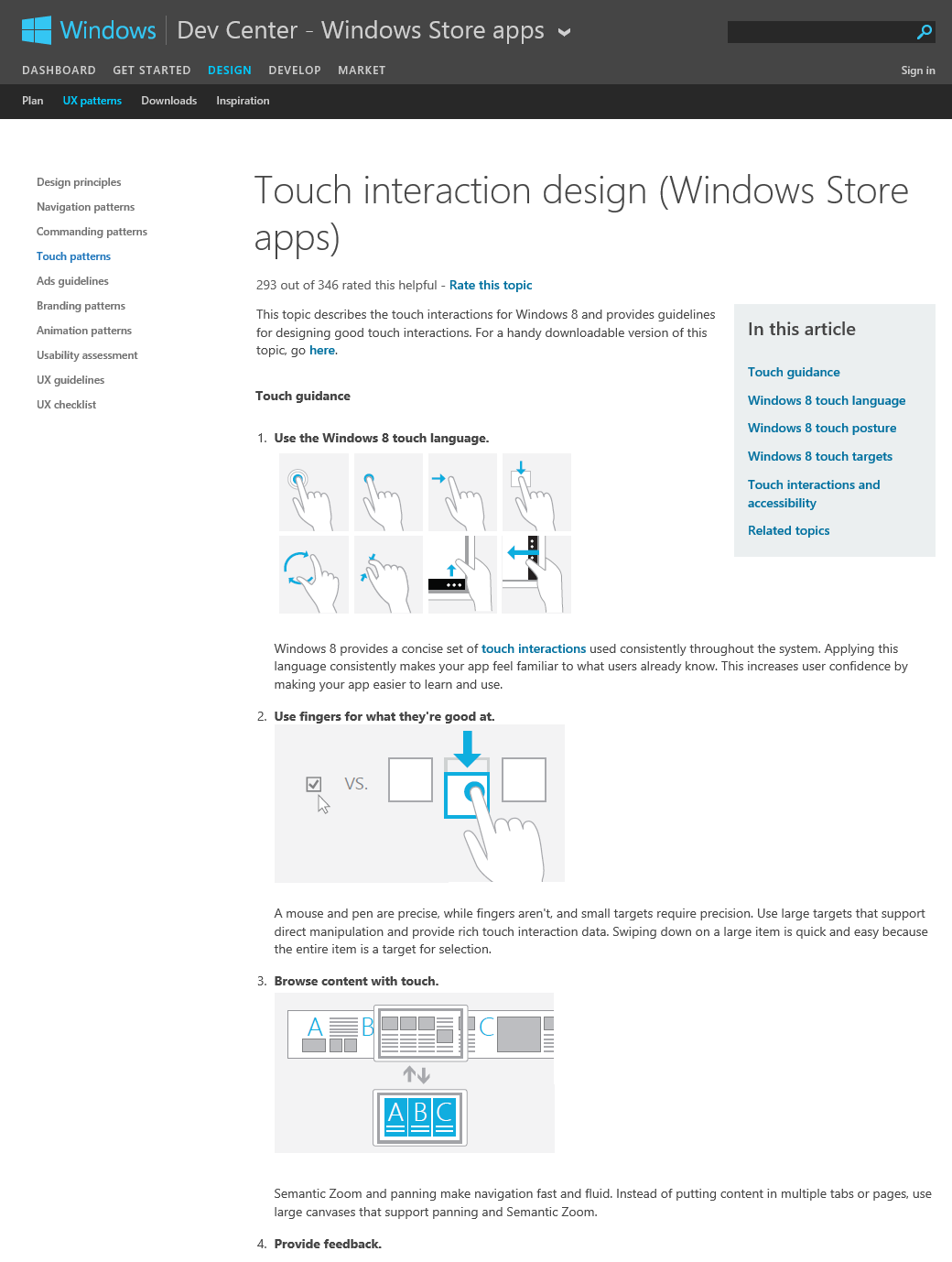 The app needs to follow Windows User Experience guidelines
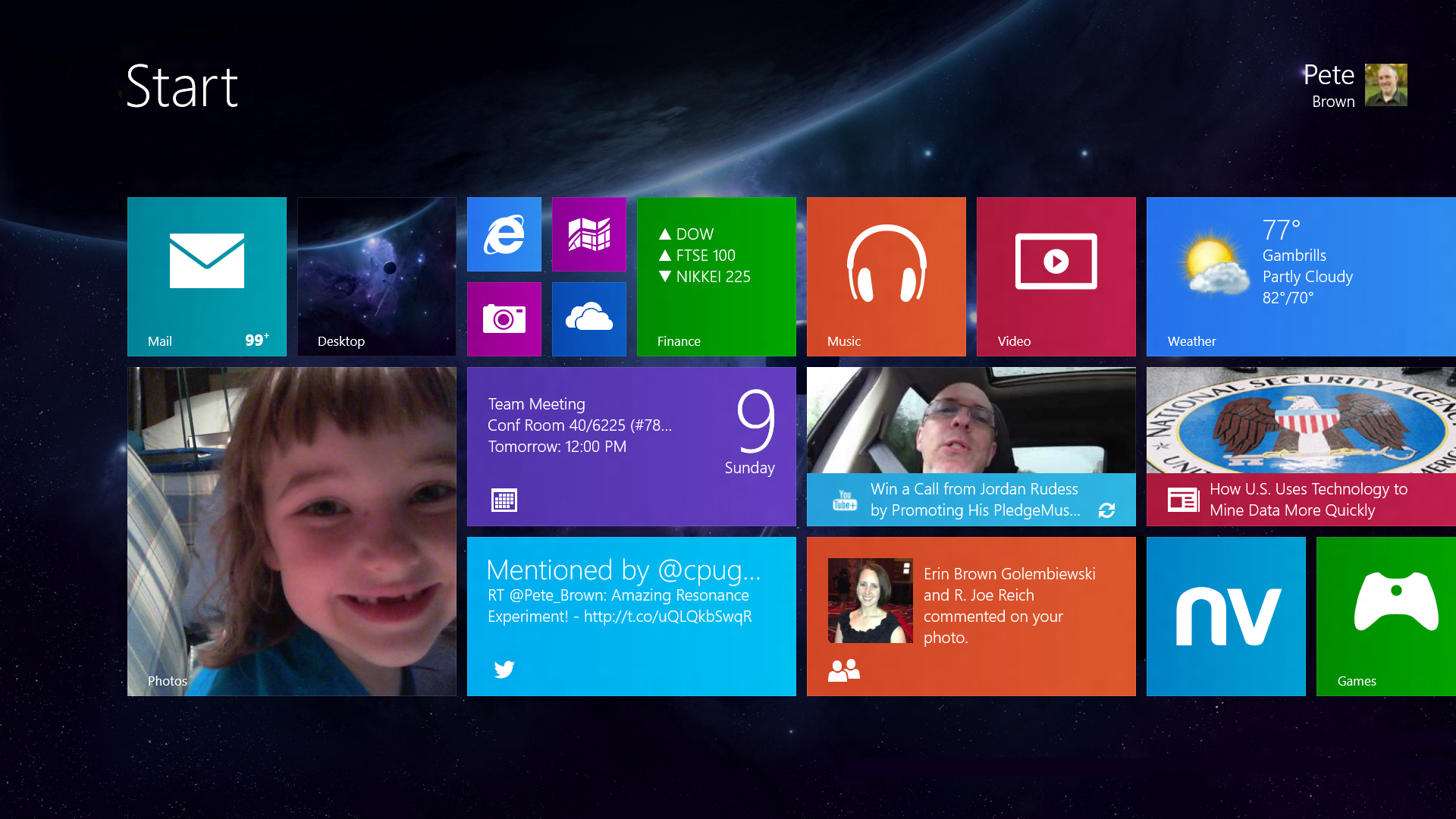 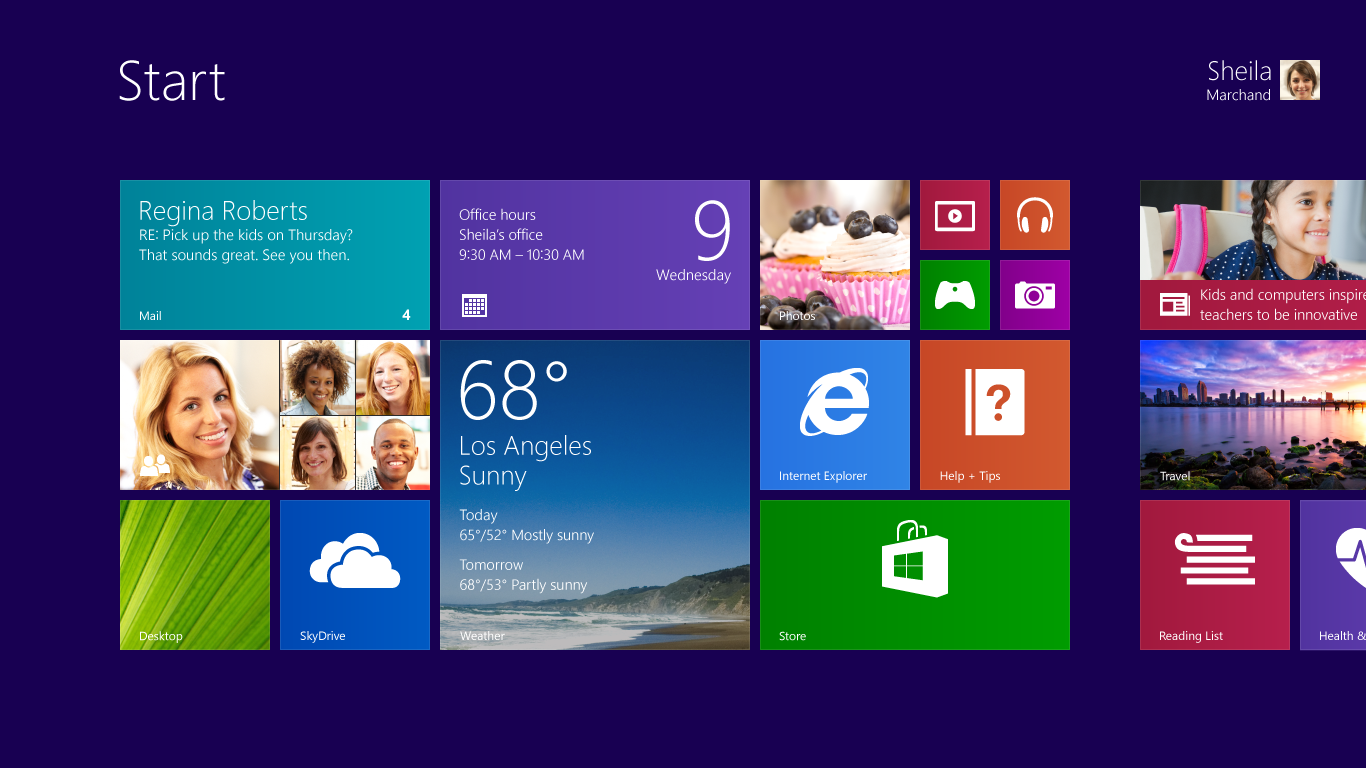 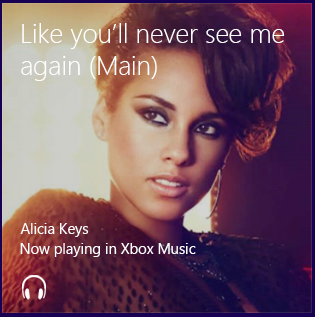 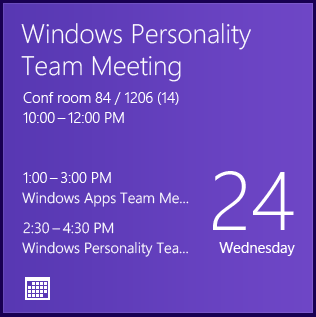 New large tile offers more opportunities for information on the Start screen
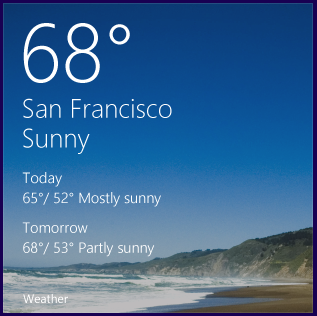 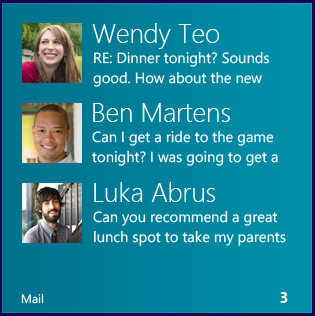 Use crisp tiles and images
Use built-in automatic image selection based on DPI.

Provide images in all supported DPI settings.
	Tiles as well as internal app images whenever possible

Imagename.scale-100.png
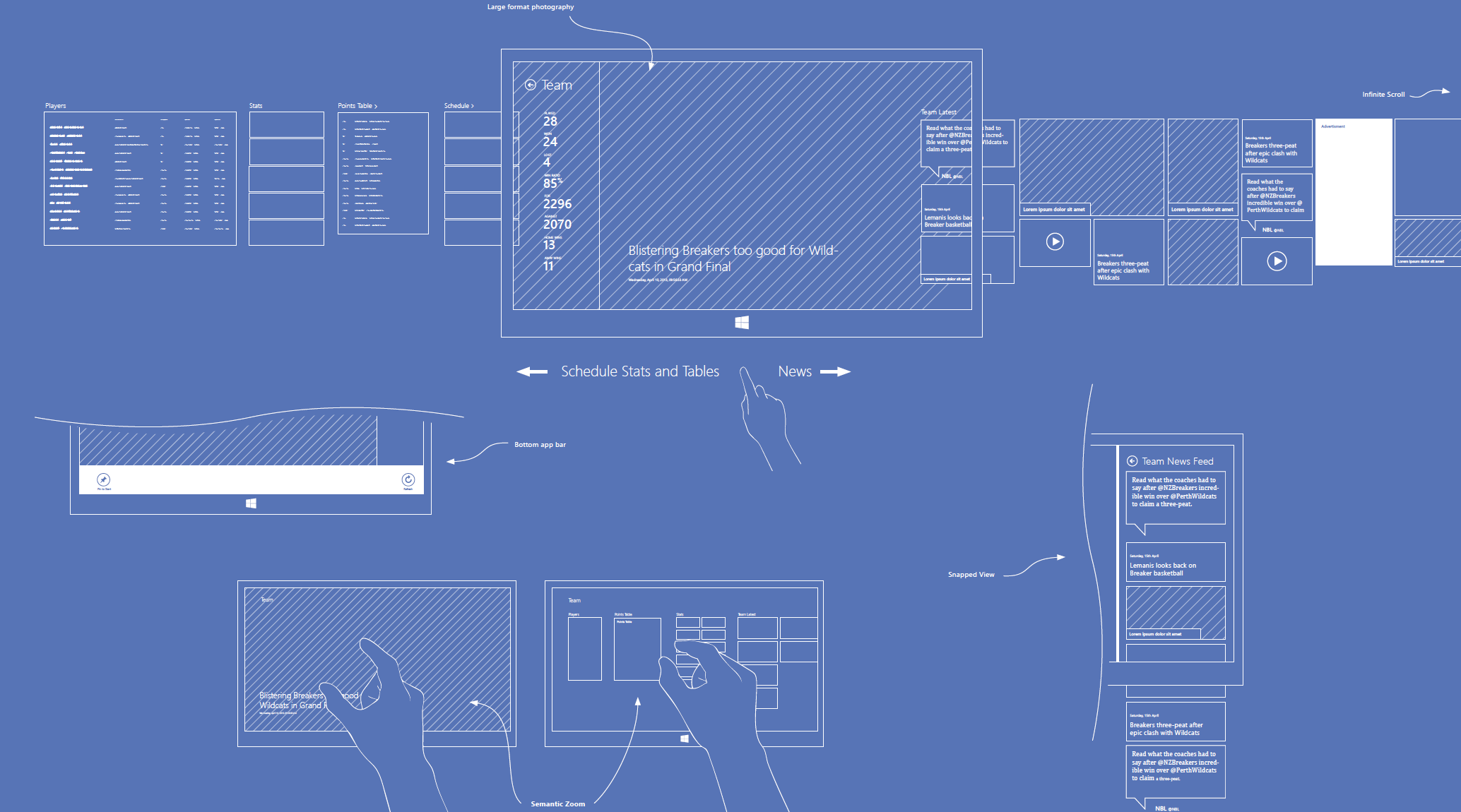 Support windowing
Support the new windowing model in Windows 8.1. 

Declare and support a minimum size of 500x768 or 320x768 “taller than wide” layout with your primary experiences.

Optionally, support narrow windows 320px to 499px.
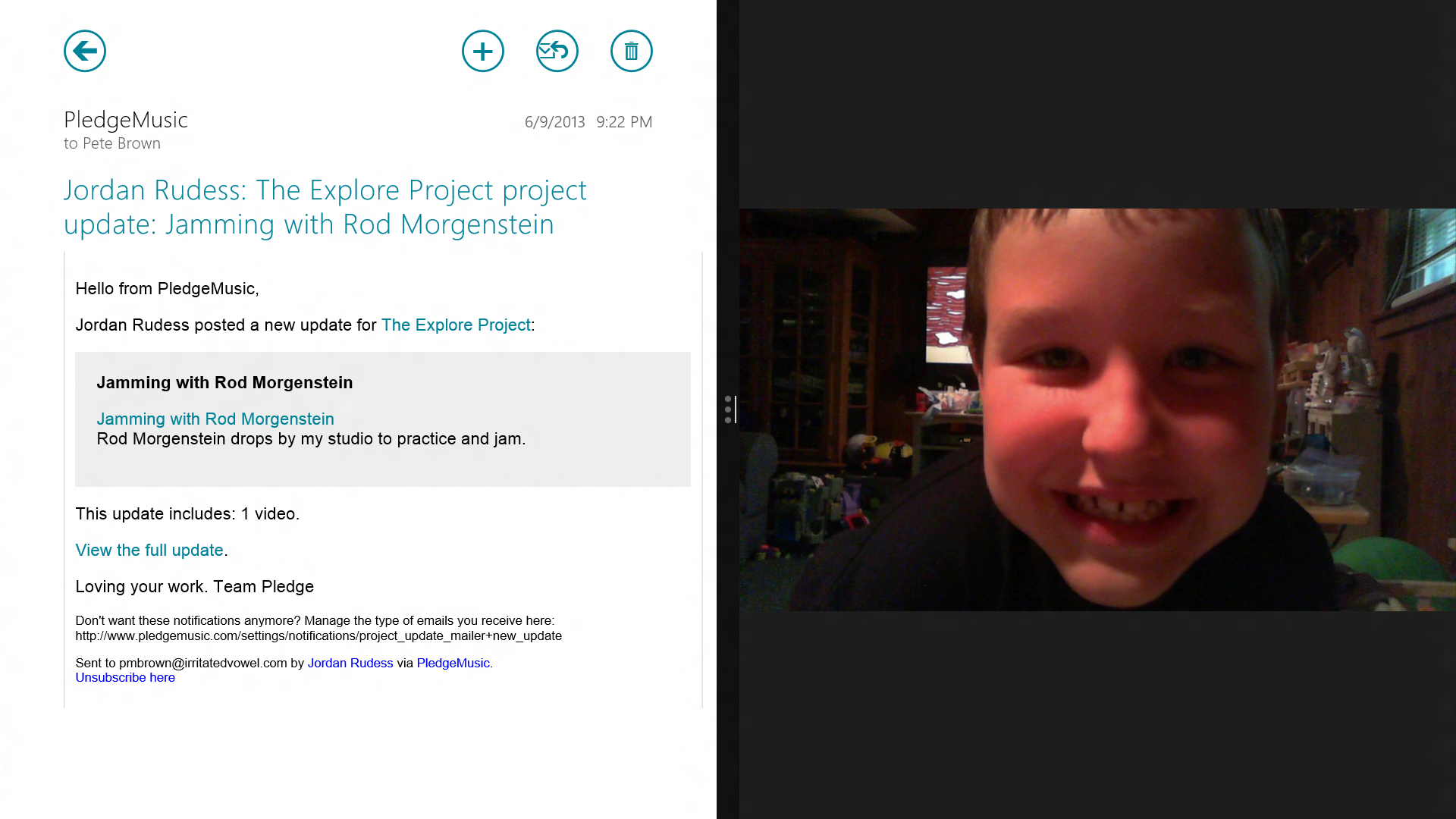 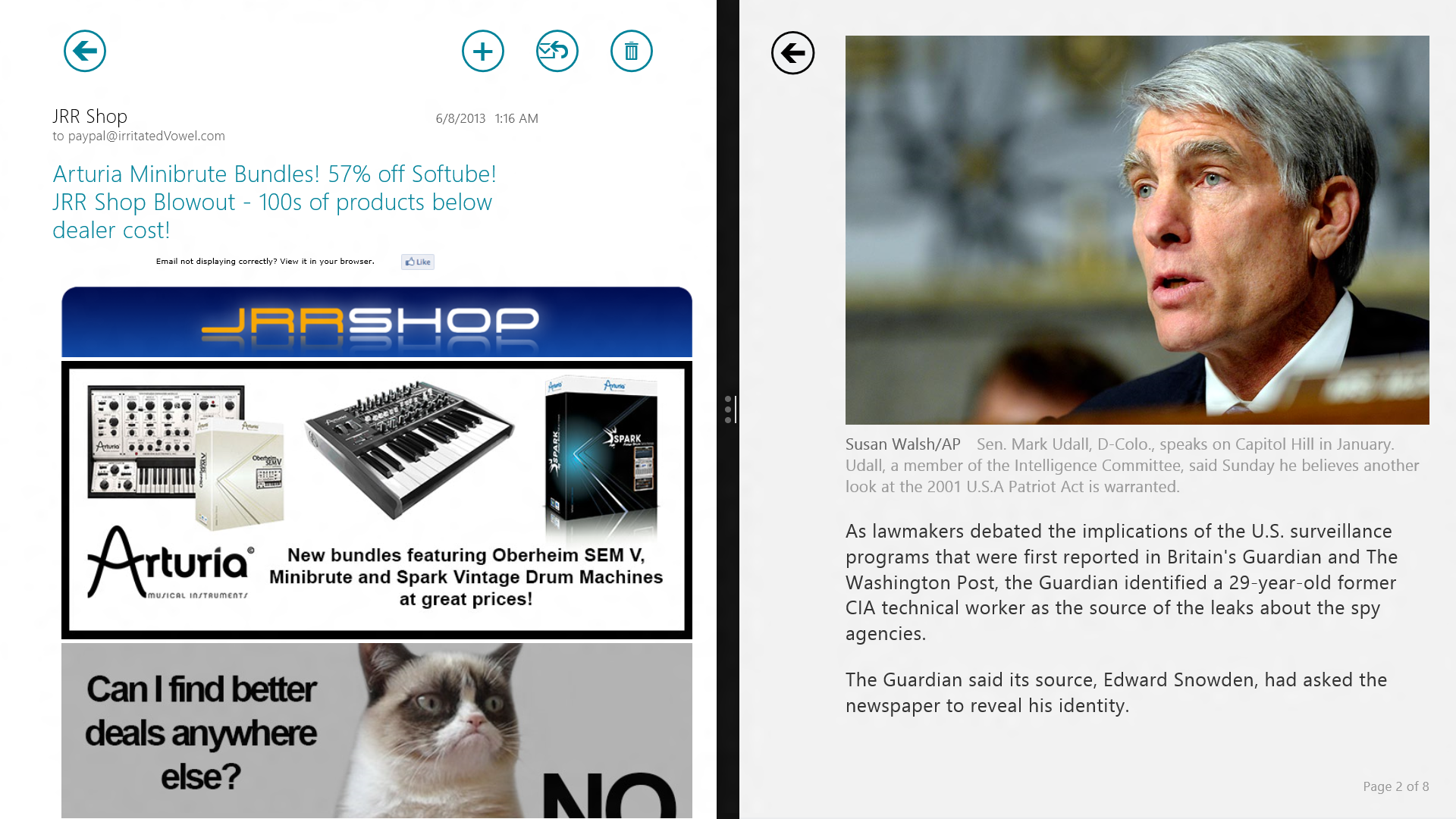 Reflow content when the window is resized. 

Maintain location, selection state, focus, and panning position after reflowing.
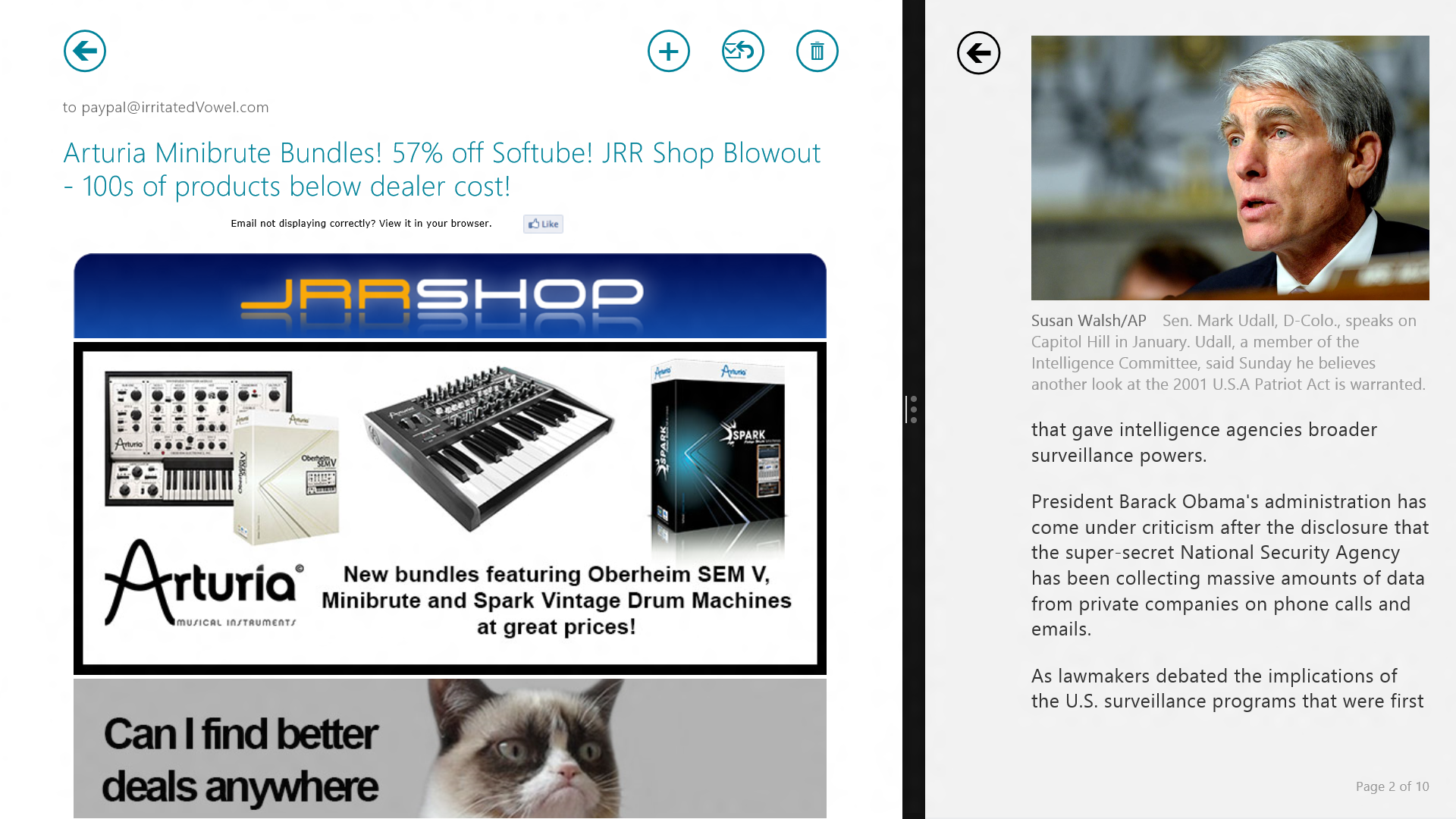 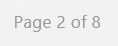 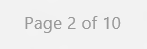 Navigation bar vs. bottom app bar
Use the navigation bar for top-level navigation
Destinations within your app, back button



Bottom app bar is for commands.
Refresh, New, Add, Cancel, Pin to Start, etc.
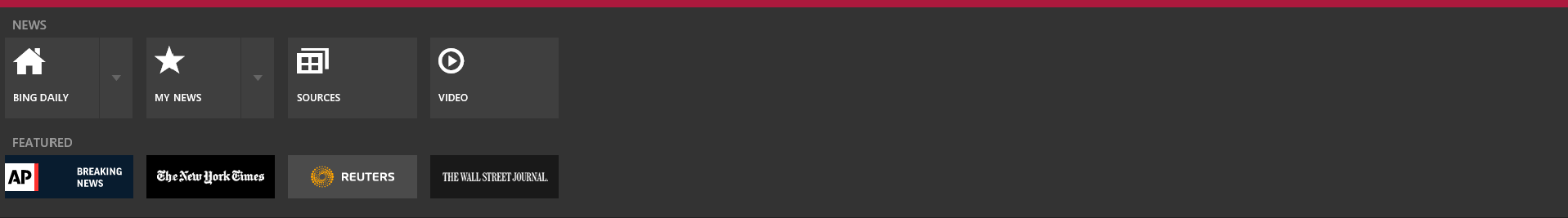 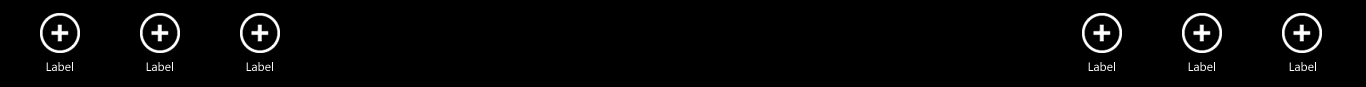 Position flyouts near command
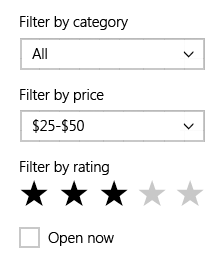 Don’t use full-height from-the-side flyout panes except for settings from the settings charm.





Sort
List view
Map view
Filter
New plan
Provide a consistent navigation pattern
Use hierarchical system for apps with large collections
Use semantic zoom to move quickly through big lists
Flat system
Hierarchical system
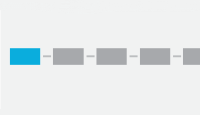 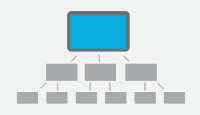 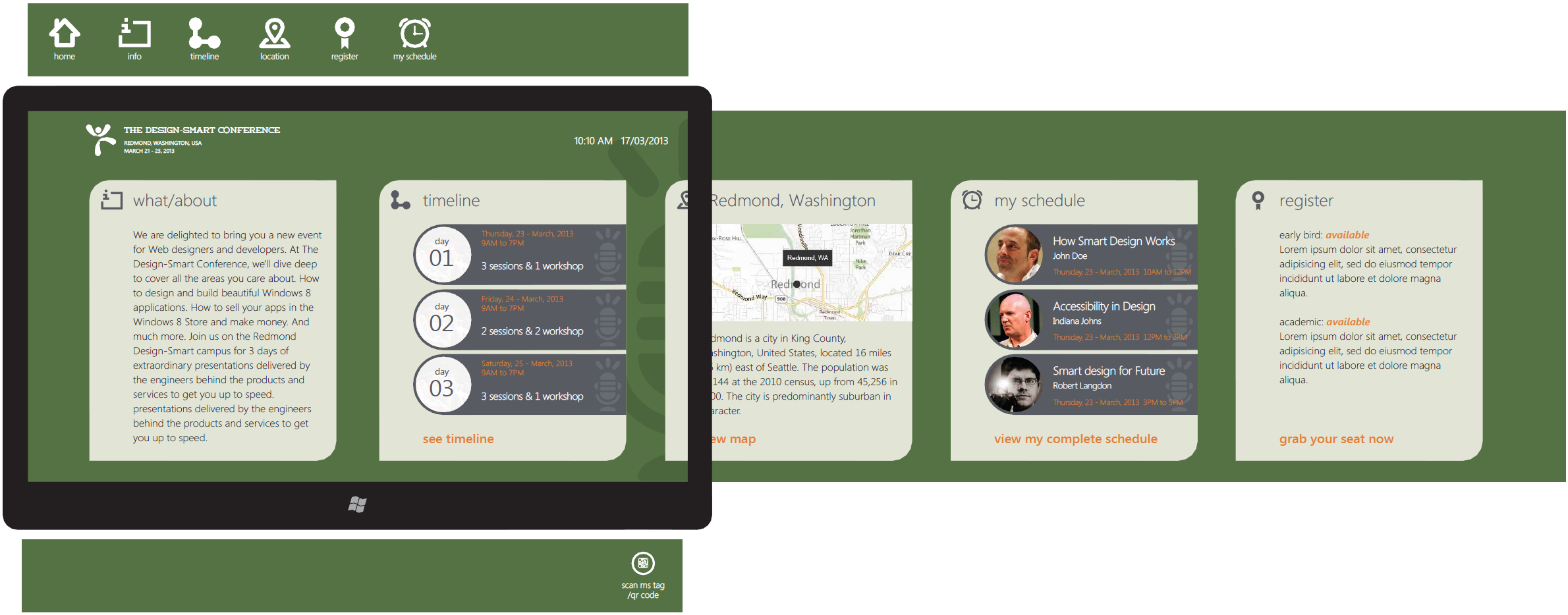 Entry point to app
Consists of different categories
Content maps to Section pages
Curated view of content
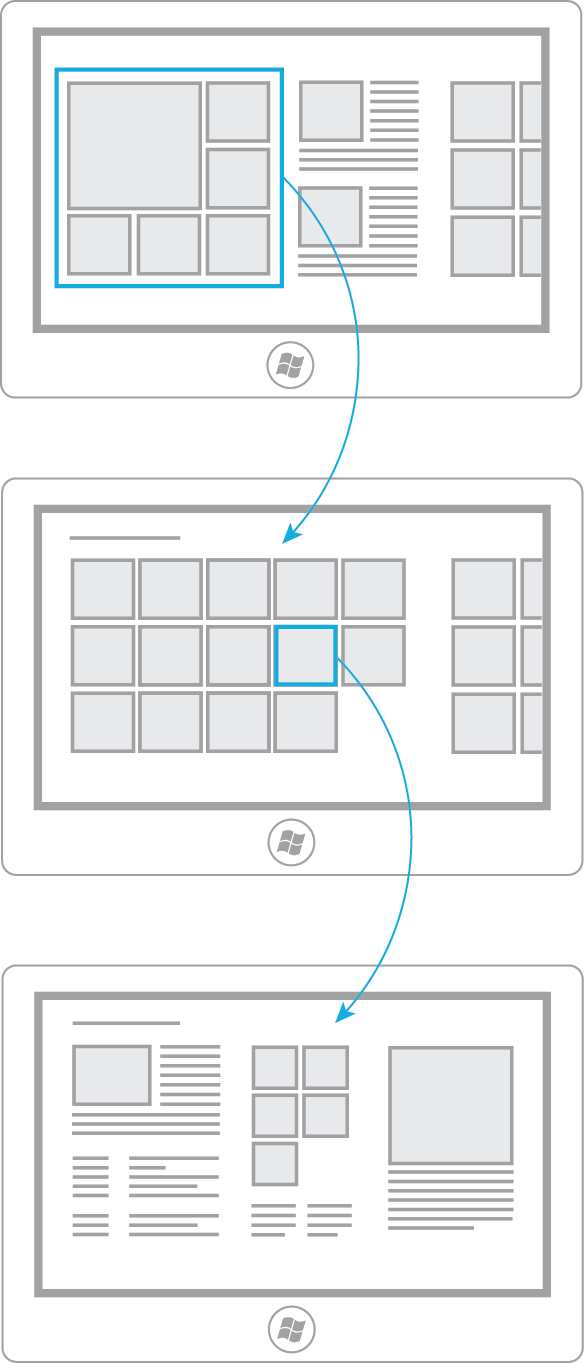 Main page
Exhaustive view of individual items within a category
Take advantage of grouping
Section
Display of an individual item
Detail
Back button
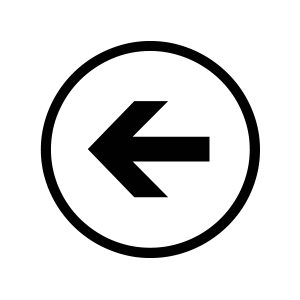 Be consistent in size and location across all pages in your app.

Hide if inactive (empty back stack), do not “gray out” or disable.
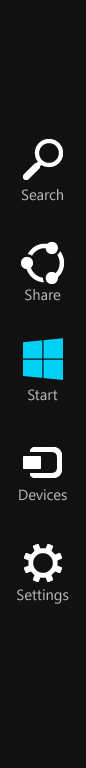 Be part of the bigger picture
Windows
Other apps
Your app
Shares to
Searches
File pickers
Opens / Saves via
Apps which use contracts help make the whole PC more useful.
Submitting with quality
Submit awesome screenshots
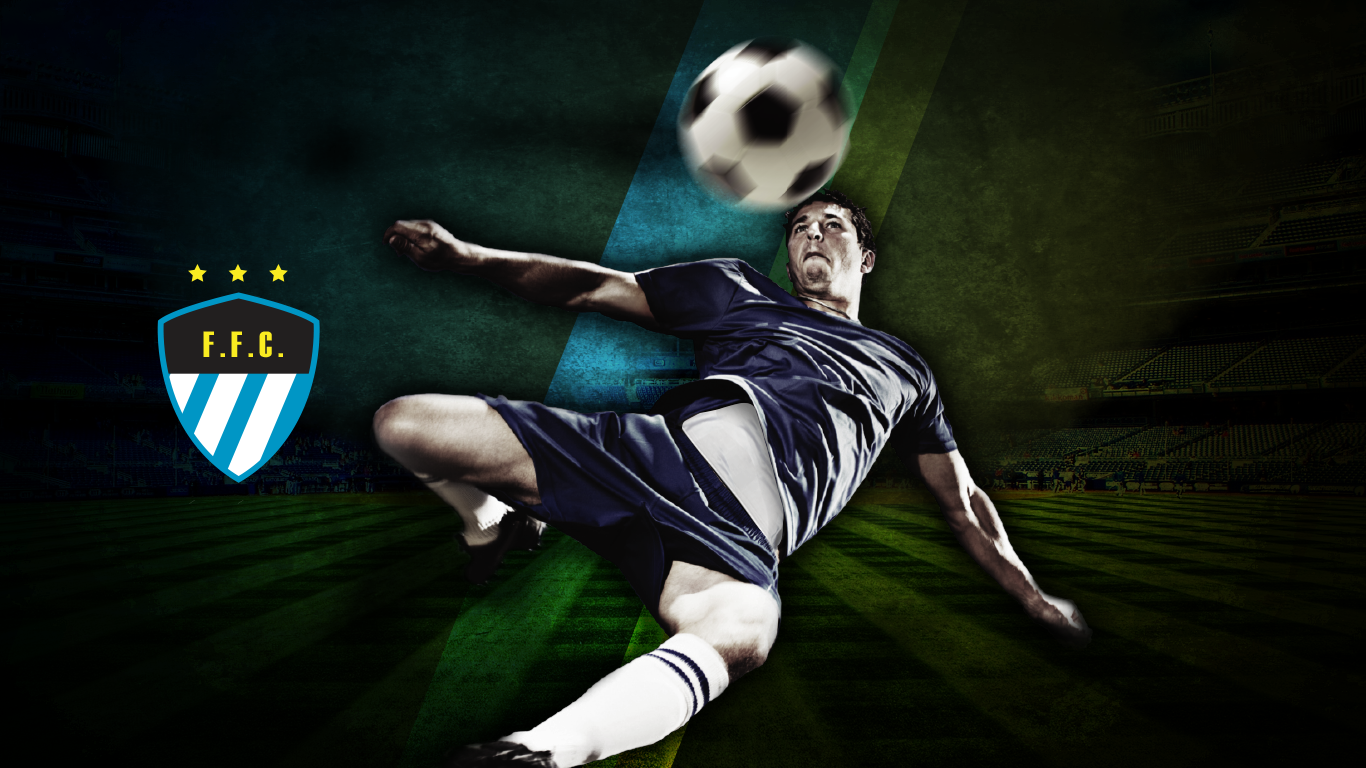 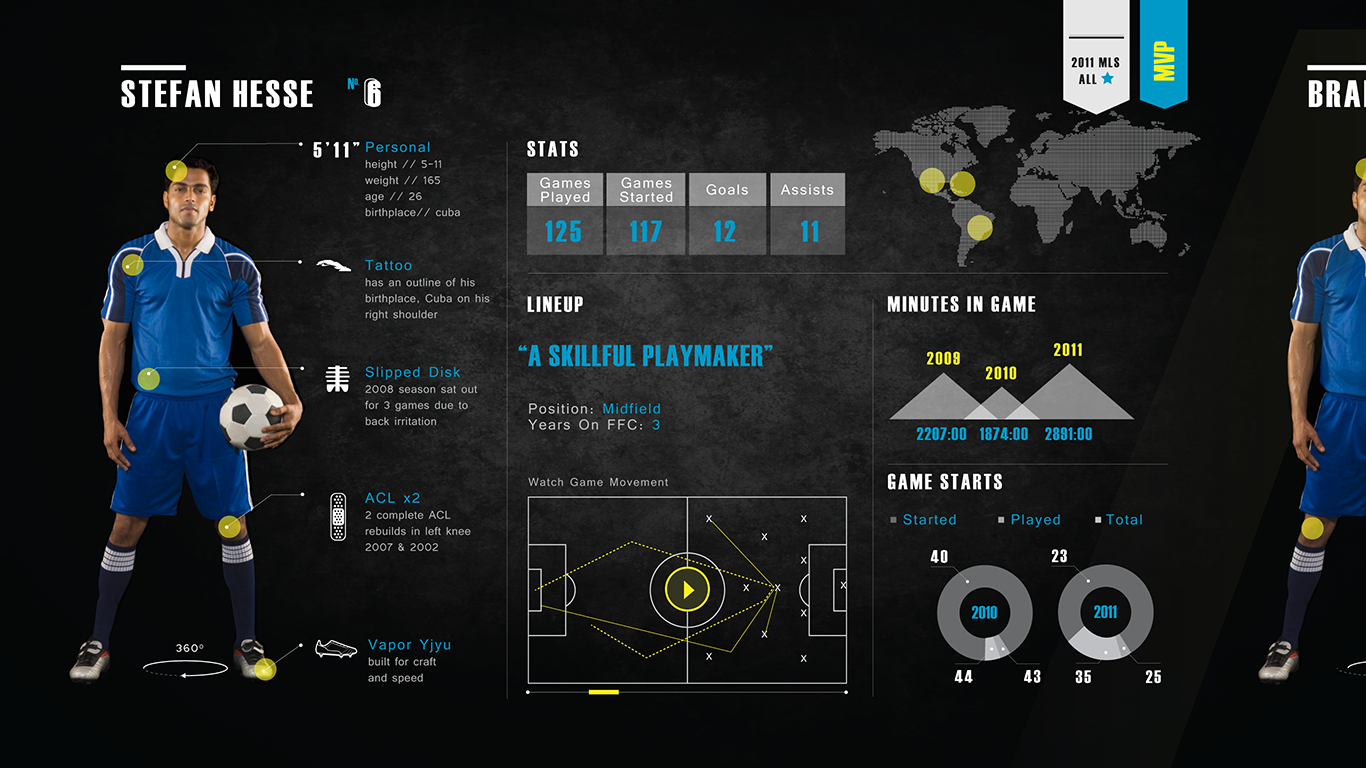 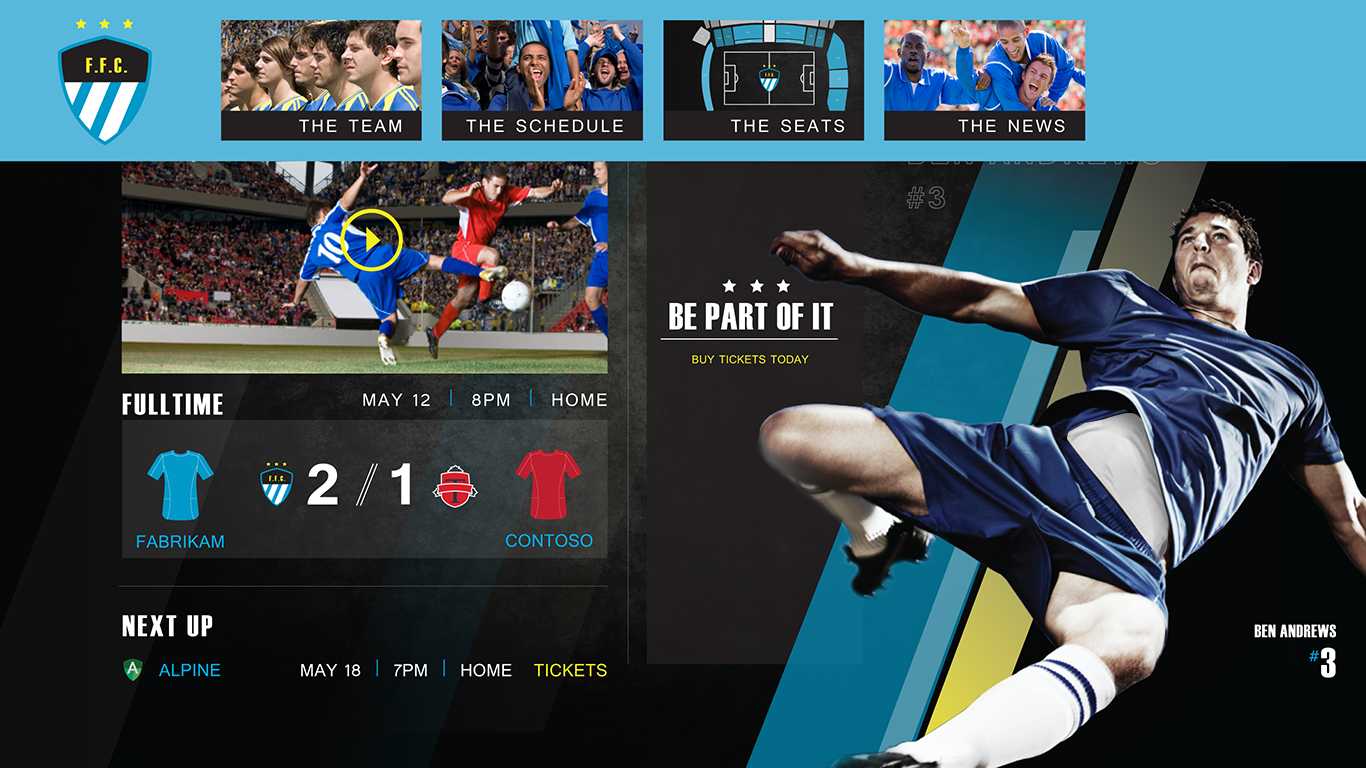 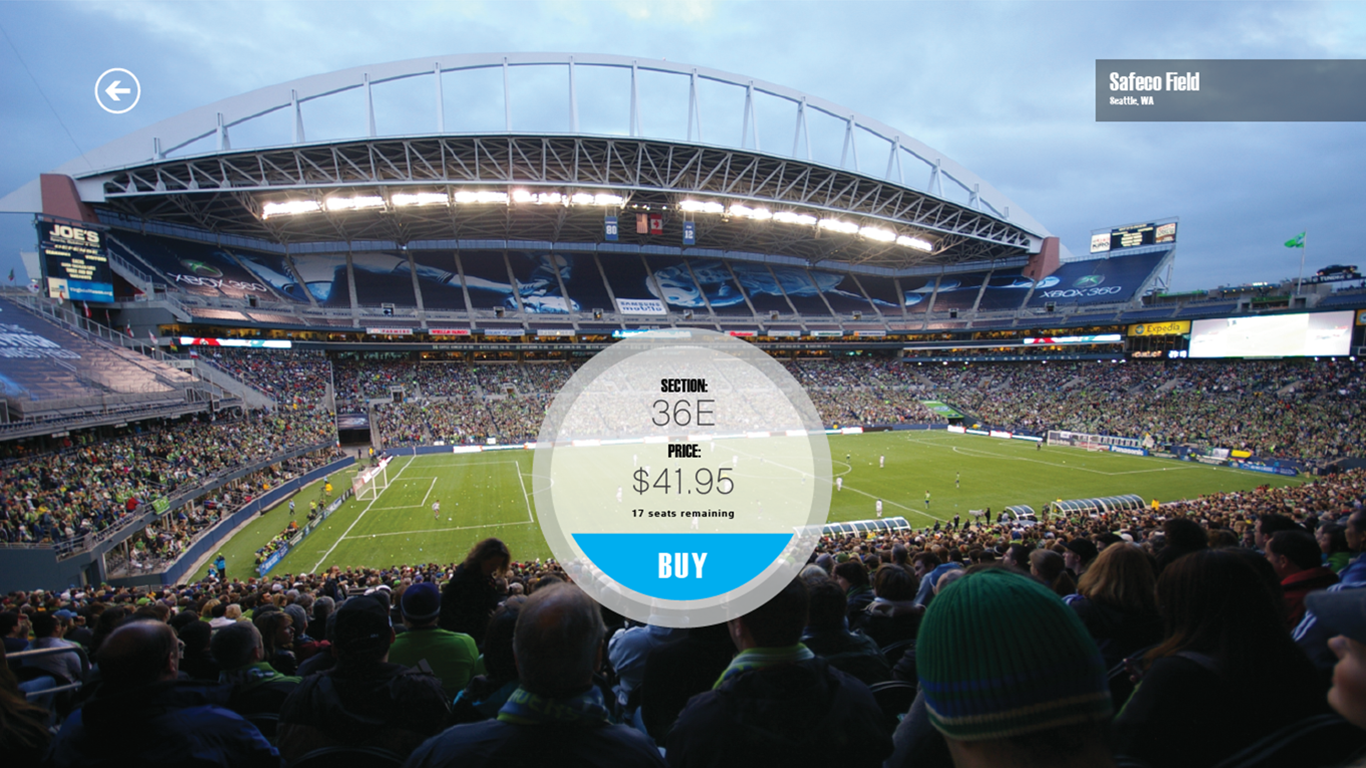 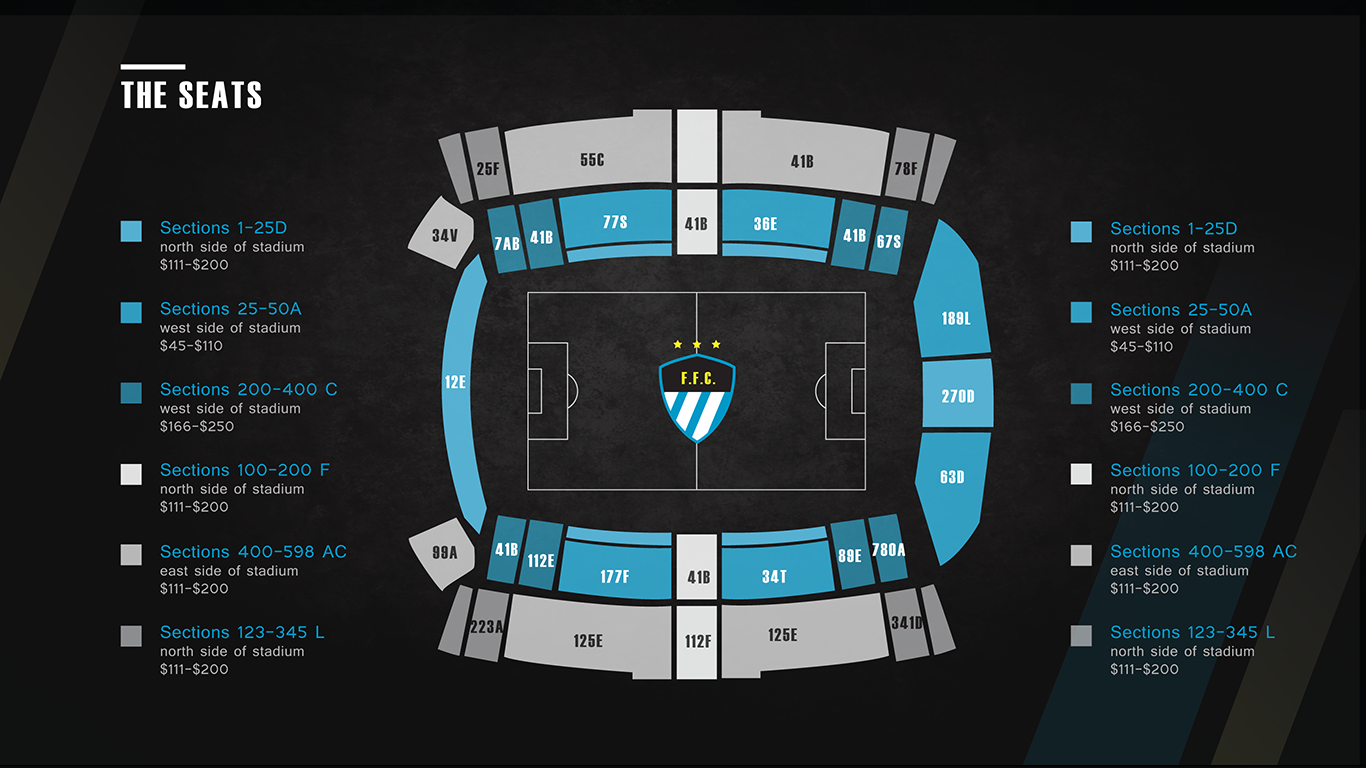 The first piece of artwork is one we may use to promote your app and can include your logo or other artwork related to your app (a detail of a screenshot, or a composite of images). If you don’t want to create promo artwork, then put your best screenshot first in your submission.
Subsequent screenshots can showcase the finer details, features, and functionality of the app.
Learn more
Promotion assets
Always upload the promotion assets with app submission

414 x 180 (if you can do only one, make it this one)
414 x 468 (this is used more frequently in 8.1)
558 x 756
846 x 468

There is no change in promotion asset sizes from Windows 8 to Windows 8.1.
Promotion app tile guidelines
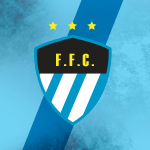 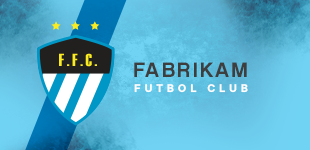 Small and medium size app tiles that quickly communicate your app’s brand at-a-glance work best. Clean, bold versions of your brand are easy to read and stand out well for users.
Learn more
Promotion assets and Live Tiles
The Windows 8.1 Store now supports a small tile plus 3 Live Tile sizes:

2 x 2 (new for Windows 8.1)
2 x 1
1 x 1 
½ x ½ (static content, new in Windows 8.1)
Write a great description
Grab attention in the first sentences
Use lists and short paragraphs
Avoid dry language
Use a length that is just right
Be clear about trial periods and in-app purchases
Get ideas by reviewing descriptions of similar apps in the store
Don't forget to check the spelling and grammar
Avoid special characters (e.g. ****), all caps, etc. as these don’t help the user understand your app
Learn more
App description text examples
Netflix

Netflix is the world’s leading subscription service for watching TV episodes and movies.
Jetpack Joyride

Suit up with a selection of the coolest jetpacks ever made and take to the skies as Barry…
Learn more
Listing screen shots and description
Have amazing screen shots that show the app’s primary and most exciting functions.

First screen shot is most important and should ideally incorporate the screen shot, branding elements and more.
Support every architecture
Always provide apps which support all three architectures:

ARM
x86
x64
Support trial mode
Use supported trial properties and APIs, not separate “trial” and “full” apps. 

In the app, consider taking the extra steps to increase conversion.
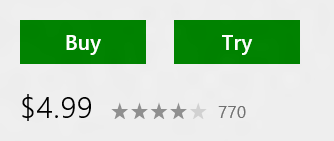 Be age appropriate
Apps that connect to Internet must 
Include privacy policy in Settings and description
Typically set age rating to 12+ (see certification requirements) 

Set content filters
If your app contains 16+ content, enable content filters in Settings and turned on by default to filter out 16+ content
Don’t include 16+ content in screen shots and promotional images
Help us help you
Create great apps that customers will love

Make the apps and their submissions promotion-ready
Required Slide 
*delete this box when your slide is finalized

Your MS Tag will be inserted here during the final scrub.
Evaluate this session
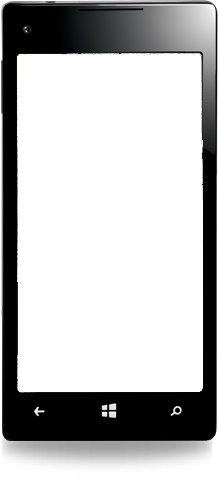 Scan this QR code to evaluate this session and be automatically entered in a drawing to win a prize!
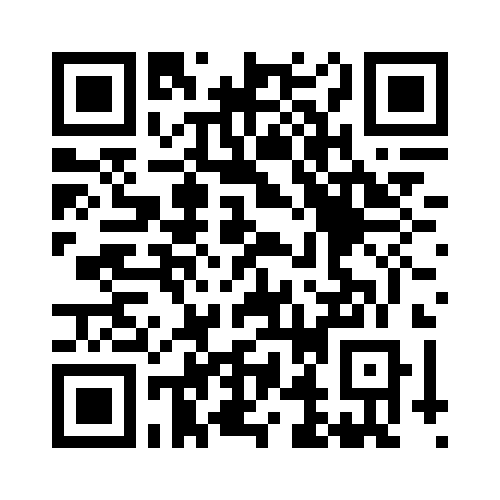 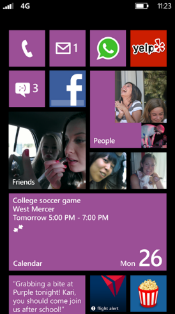